Lect. 12: Number Theory
1
Contents
Prime and Relative Prime Numbers
Modular Arithmetic
Fermat’s and Euler’s Theorem
Extended Euclid’s Algorithm
Divisors
b|a (“b divides a”, “b is a divisor of a”) if a = kb for some k, 
 where a, b, and k are integers, and b  0
If a|1, then a = 1
If a|b and b|a, then a = b
Any b  0 divides 0
If b|g and b|h, then b|(mg + nh) for        arbitrary integers m and n
Prime Numbers
An integer p > 1 is a prime number if its only divisors are 1 and p
Prime Factorization
Any integer a>1 can be factored in a unique way as
			a = p11 p22 … ptt  where p1 < p2 < … < pt are prime 				numbers and where each i > 0
If P is the set of all prime numbers, then any positive integer can be written uniquely in the following form
		

Multiplication of two numbers is equivalent to adding two corresponding exponents:
k = mn  kp = mp + np  for all p
a|b  ap  bp for all p
Primes Under 2000, How many ?
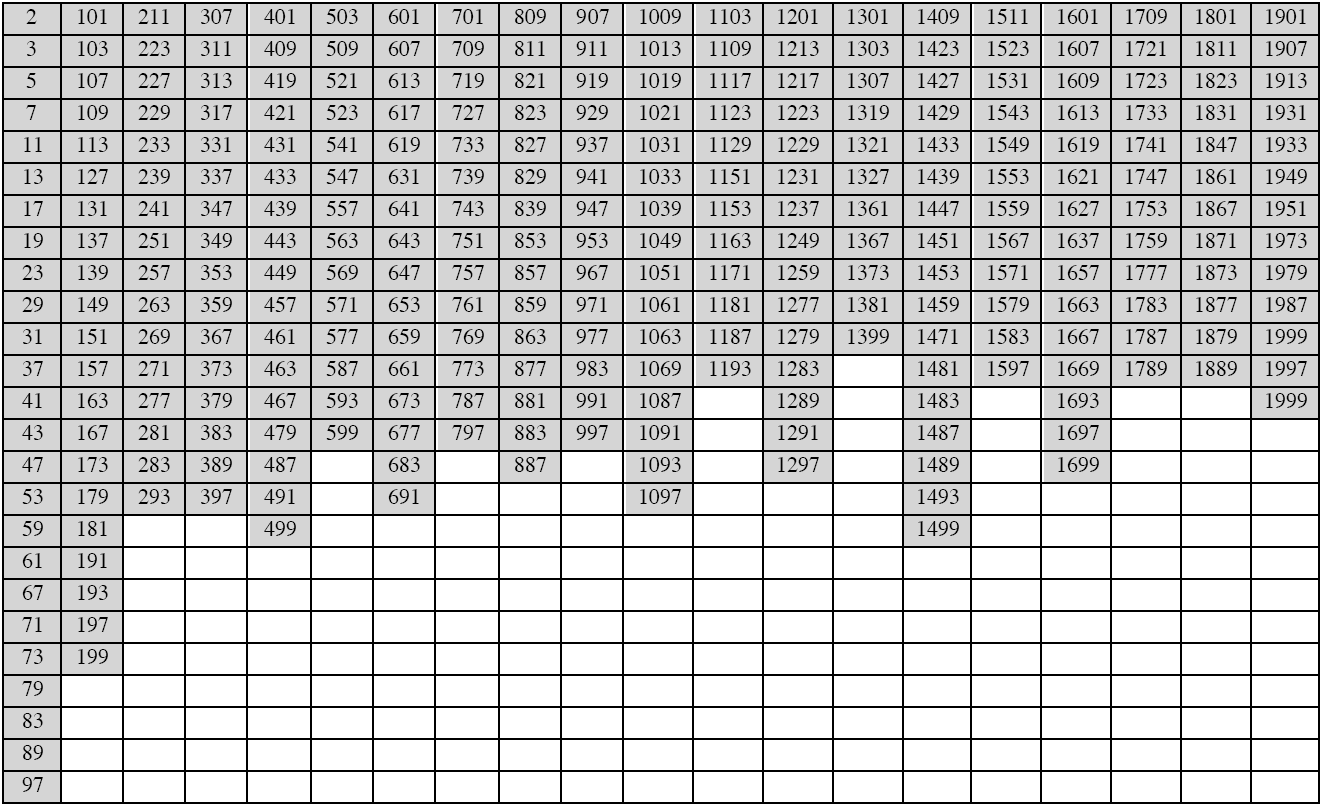 Relatively Prime Numbers
Greatest common divisor
c = gcd(a, b) if c|a and c|b and d that divides a and b: d|c
Equivalently, gcd(a, b) = max{c: c|a and c|b}
k = gcd(a, b)  kp = min(ap, bp)  for all p

a and b are relatively prime if gcd(a, b) = 1
Modular Arithmetic
For any integer a and positive integer n, if a is divided by n, the following   relationship holds:
a = qn + r   0  r  n;  q = a/n  (q: quotient, r: remainder or residue)
If a is an integer and n is a positive integer, a mod n is defined to be the       remainder when a is divided by n
a = a/n  n + (a mod n) 
Two integers a and b are said to be congruent modulo n if (a mod n) = (b mod n), and this is written a  b mod n 
Properties of modulo operator
a  b mod n if n|(a – b)
(a mod n) = (b mod n) implies a  b mod n
a  b mod n implies b  a mod n
a  b mod n and b  c mod n implies a  c mod n
Modular Arithmetic Operations
Modulo arithmetic operation over Zn = {0, 1, …, n-1}
Properties
[(a mod n) + (b mod n)] mod n = (a + b) mod n
[(a mod n)  (b mod n)] mod n = (a  b) mod n
[(a mod n)  (b mod n)] mod n = (a  b) mod n
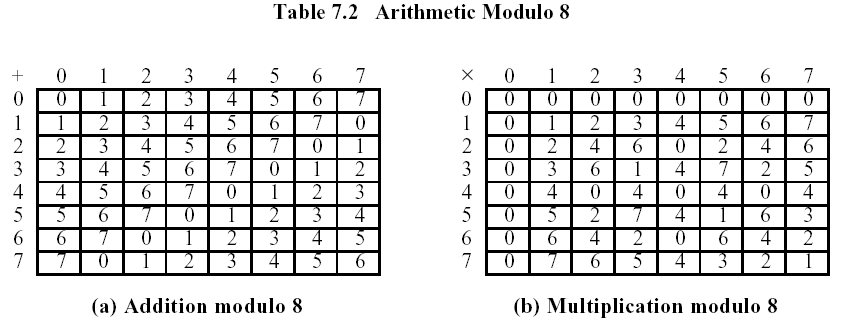 Properties of Modular Arithmetic
Modulo arithmetic over Zn = {0, 1, …, n-1} (called a set of residues  of modulo n)
Integers modulo n with addition and multiplication form a commutative  ring
Commutative laws		(a + b) mod n = (b + a) mod n
						(a  b) mod n = (b  a) mod n
Associative laws		[(a + b) + c] mod n = [a + (b + c)] mod n
						[(a  b)  c] mod n = [a  (b  c)] mod n
Distributive laws		[a  (b + c)] mod n = [(a  b) + (a  c)] mod n
Identities			(a + 0) mod n = a mod n
						(a  1) mod n = a mod n
Additive inverse (-a)		a  Zn b s.t. a + b  0 mod n
Multiplicative inverse (a-1)	a (0)  Zn, if a is relative prime to n, 							b s.t. a  b  1 mod n
If n is not prime, Zn is a ring, but not a field
Zp is a field
Modular 7 Arithmetic
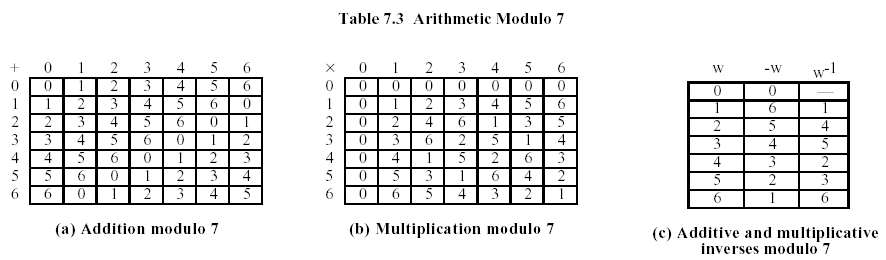 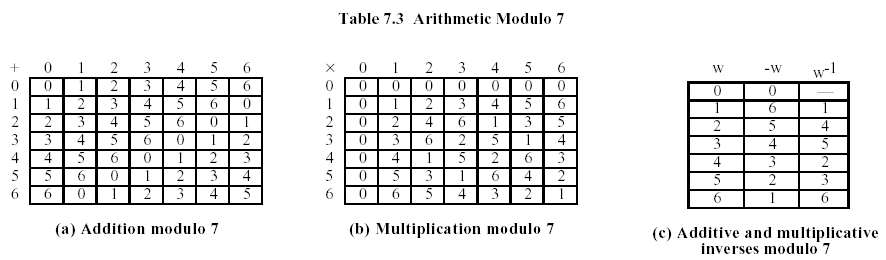 Groups, Rings, Fields
Group
A set of numbers with some addition operation whose result is also in the set (closure) 
Obeys associative law, has an identity, has inverses 
If also is commutative its an Abelian group 
Ring
An Abelian group with a multiplication operation also 
Multiplication is associative and distributive over addition 
If multiplication is commutative, its a commutative ring 
e.g., integers mod N for any N 
Field 
An Abelian group for addition 
A ring 
An Abelian group for multiplication (ignoring 0) 
e.g., integers mod P where P is prime
Fermat’s Little Theorem
If p is prime and a is a positive integer not divisible by p, then
			ap-1  1 mod p
Proof
Start by listing the first p – 1 positive multiples of a:
			a, 2a, 3a, …, (p-1)a
	Suppose that ra and sa are the same modulo p, then we have 	
	r  s mod p, so the p-1 multiples of a above are distinct and nonzero;      that is, they must be congruent to 1, 2, 3, …, p-1 in some order. Multiply all these congruences together and we find
	a  2a  3a  …  (p-1)a  1  2  3  …  (p-1) mod p
	or better, ap-1(p-1)!  (p-1)! mod p. Divide both side by (p-1)! to              complete the proof

Corollary
If p is prime and a is any positive integer, then
			ap  a mod p
Euler’s Totient Function
Euler’s totient function (n) is the number of positive integers less than n       (including 1) and relatively prime to n
(p) = p-1
(1) = 1 (Definition)
Let p and q be distinct prime numbers, n = pq.  Then (pq) = (p)(q) = (p-1)(q-1)
Proof
Consider Zn = {0, 1, …, pq-1}
The residues not relatively prime to n are 0, {p, 2p, …, (q-1)p}, and {q, 2q, …, (p-1)q}
So (pq) = pq - (1 + (q-1) + (p-1)) = pq - p - q + 1 = (p-1)(q-1)
Euler’s Totient Function
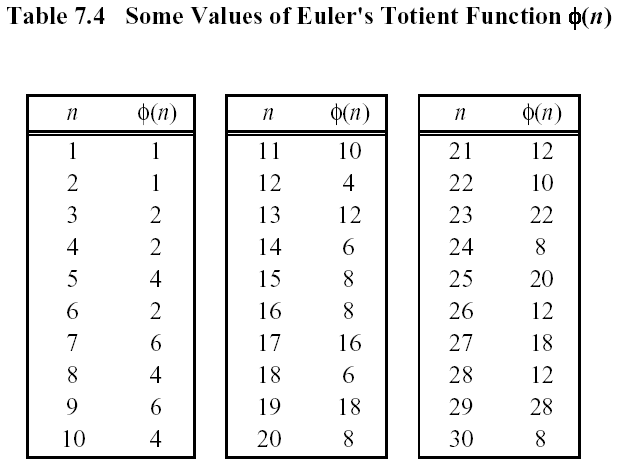 Euler’s Theorem
Generalization of Fermat’s little theorem
For every a and n that are relatively prime,				a(n)  1 mod n
Proof
The proof is completely analogous to that of the Fermat's Theorem except that instead of the set of residues {1,2,...,n-1} we now consider the set of residues {x1,x2,...,x(n)} which are relatively prime to n. In exactly the same manner as before, multiplication by a modulo n results in a permutation of the set {x1, x2, ..., x(n)}. Therefore, two products are congruent:
	x1x2 ... x(n)  (ax1)(ax2) ... (ax(n)) mod n 
	dividing by the left-hand side proves the theorem.
Corollary
	a(n)+1  a mod n
Euler’s Theorem
Corollaries
Given two prime numbers, p and q, and integers n = pq and m, with 0<m<n, 
			m(n)+1 = m(p-1)(q-1)+1  m mod n

 (Demonstrate the validity of the RSA algorithm)

			mk(n)  1 mod n

			mk(n)+1   m mod n
Euclid’s Algorithm – Finding GCD(1)
Based on the following theorem
gcd(a, b) = gcd(b, a mod b)
Proof
If d = gcd(a, b), then d|a and d|b
For any positive integer b, a = kb + r ≡ r mod b, a mod b = r
a mod b = a – kb (for some integer k)
because d|b, d|kb
because d|a, d|(a mod b)
∴ d is a common divisor of b and (a mod b)
Conversely, if d is a common divisor of b and (a mod b), then d|kb and d|[ kb+(a mod b)]
d|[ kb+(a mod b)] = d|a
∴ Set of common divisors of a and b is equal to the set of common divisors of b and (a mod b)
 ex) gcd(18,12) = gcd(12,6) = gcd(6,0) = 6 
       gcd(11,10) = gcd(10,1) = gcd(1,0) = 1
Euclid’s Algorithm – Finding GCD(II)
Recursive algorithm
	Function Euclid (a, b)	 	/* assume a  b  0 */
		      if b = 0 then return a
		      	      else return Euclid(b, a mod b)
Iterative algorithm
	Euclid(d, f)			/* assume d > f > 0 */
	1.   X  d;  Y  f
	2.   if  Y=0  return X = gcd(d, f)
	3.   R = X mod Y
	4.   X  Y
	5.   Y  R
	6.   goto 2
Extended Euclid’s Alg. – Finding Multiplicative Inverse(1)
If gcd(d, f) =1, d has a multiplicative inverse modulo f
Euclid’s algorithm can be extended to find the multiplicative inverse
In addition to finding gcd(d, f), if the gcd is 1, the algorithm returns multiplicative inverse of d (modulo f)
Extended Euclid(d, f)
(X1, X2, X3)  (1, 0, f); (Y1, Y2, Y3)  (0, 1, d)
If Y3 = 0   return X3 = gcd(d, f); no inverse
If Y3 = 1   return Y3 = gcd(d, f); Y2 = d-1 mod f
Q = X3/Y3
(T1, T2, T3)  (X1  QY1, X2  QY2, X3  QY3)
(X1, X2, X3)  (Y1, Y2, Y3)
(Y1, Y2, Y3)  (T1, T2, T3)
goto 2
Note: Always f  Y1 + d  Y2 = Y3
Extended Euclid’s Alg. – Finding Multiplicative Inverse(II)
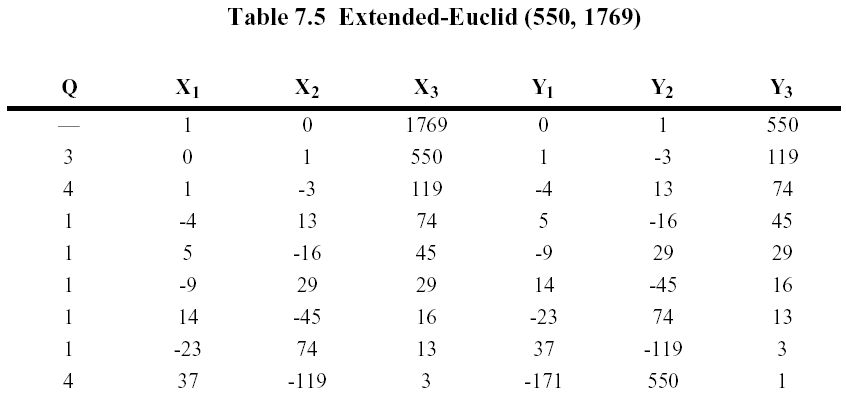